UBND QUẬN LONG BIÊN 
TRƯỜNG MẦM NON LONG BIÊN
BÀI GIẢNG ĐIỆN TỬ
Lĩnh vực: Phát triển nhận thức
Hoạt động: Làm quen với toán
Đề tài: Tách nhóm có 6 đối tượng ra thành 2 phần theo các cách khác nhau
Độ tuổi: 5 - 6 tuổi
Giáo viên: Dương Thúy Hằng
*  Ôn , thêm bớt trong phạm vi 6
5
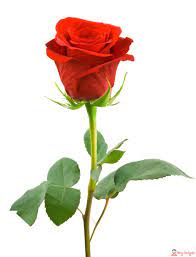 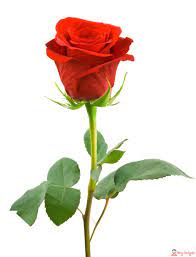 4
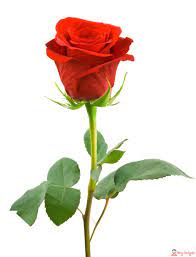 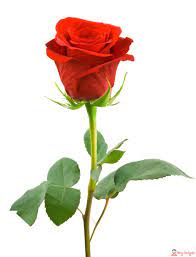 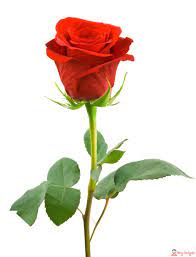 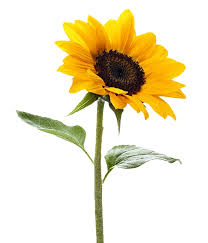 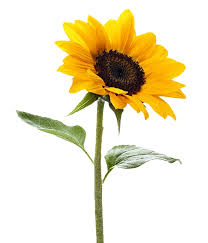 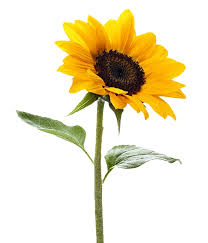 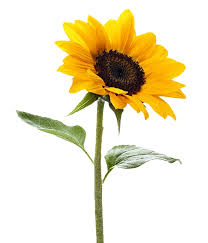 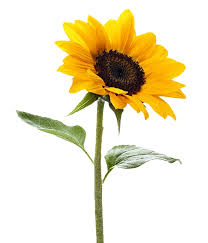 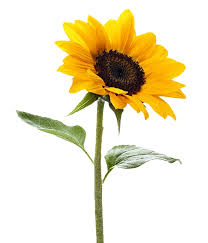 5
4
6
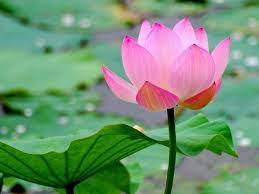 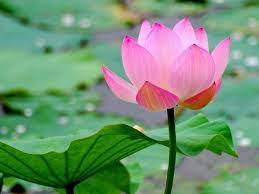 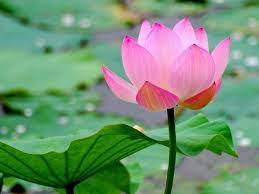 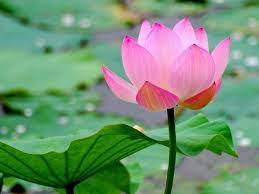 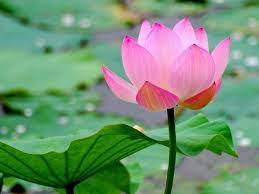 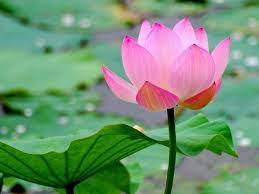 5
6
4
* Tách nhóm đối tượng có số 6 ra thành 2 phần theo các cách khác nhau
6
6
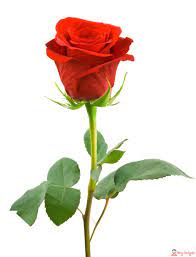 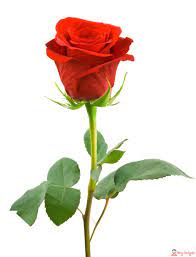 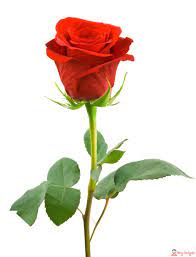 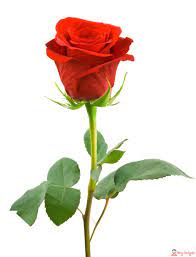 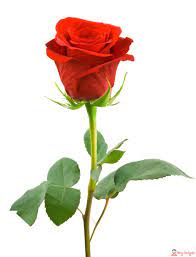 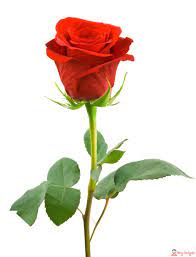 5
1
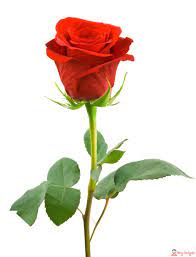 6
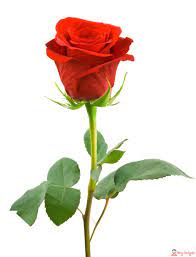 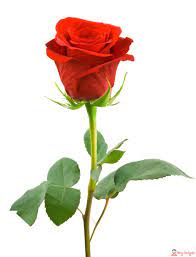 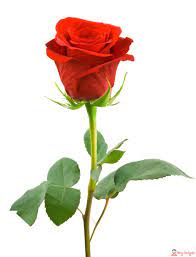 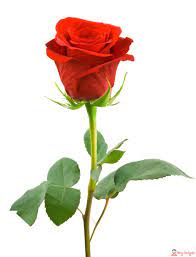 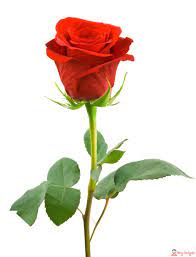 6
2
4
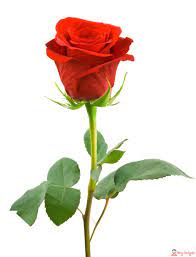 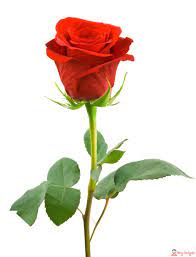 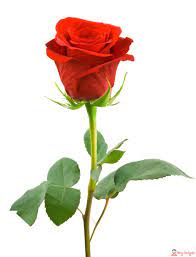 6
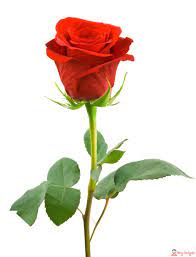 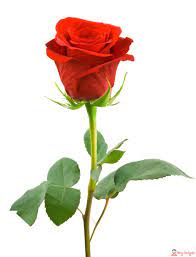 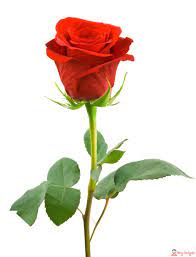 6
3
3
1
3
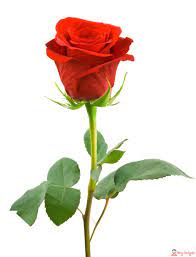 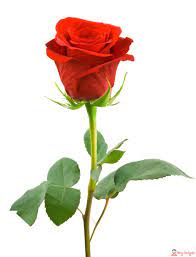 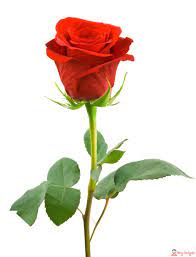 6
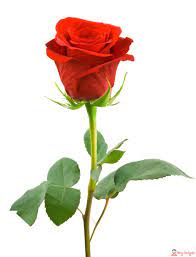 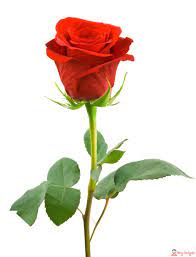 5
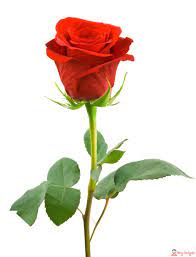 3
4
2
TRÒ CHƠI
3.  KẾT THÚC